Аналитическая справкапо итогам промежуточной  успеваемости обучающихсяпо итогам  2023-2024 учебного года
Заведующая отделением «Машиностроения, Производства и Эксплуатации летательных аппаратов»
 Забурненко Елена Васильевна
Результаты промежуточной аттестации по отделению
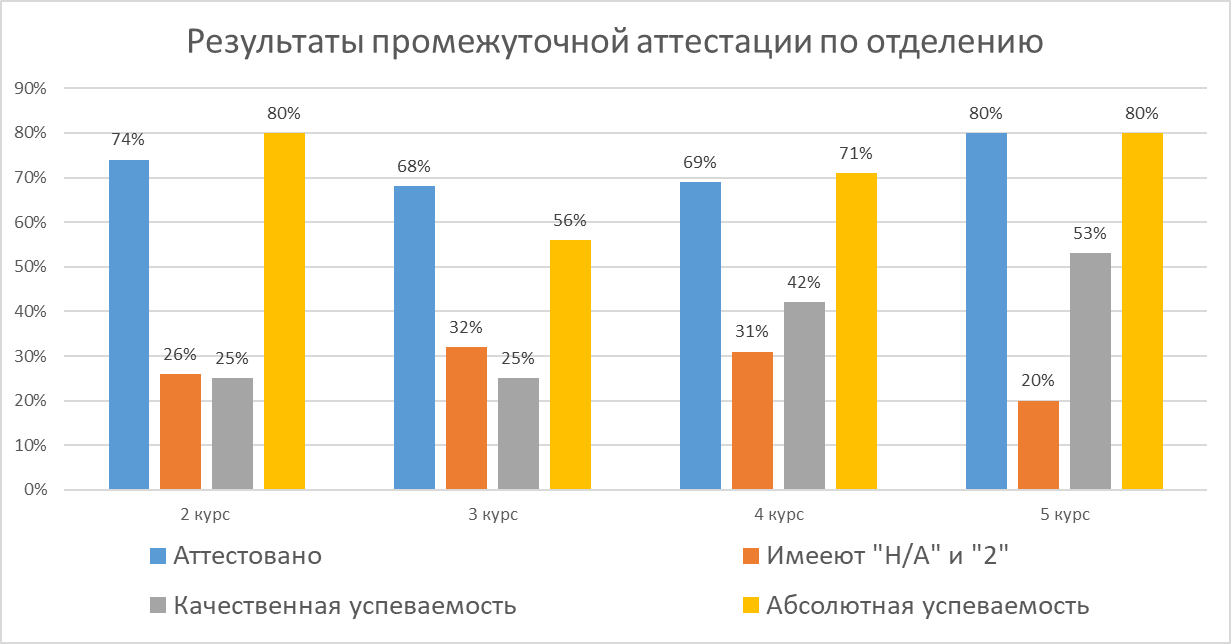 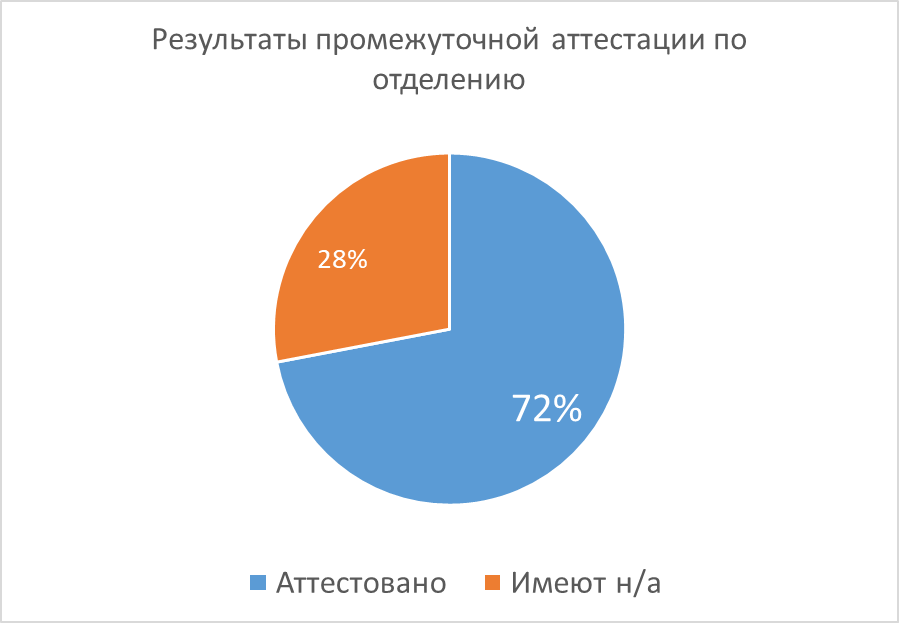 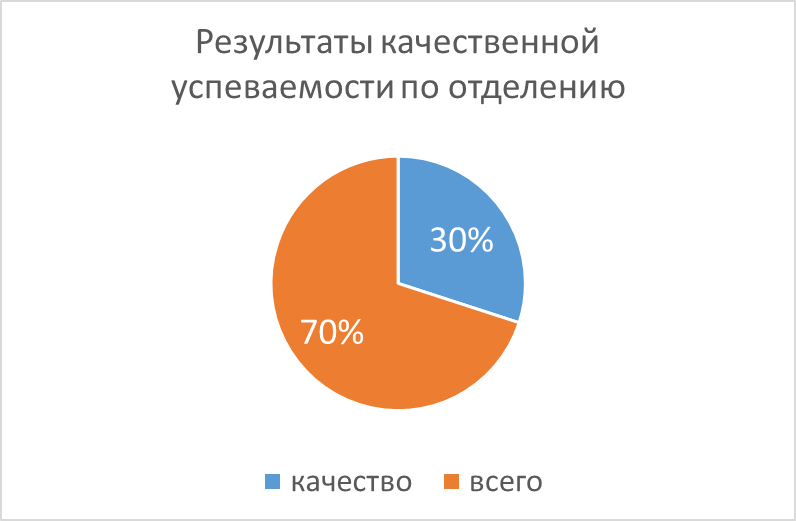 Результаты промежуточной аттестации обучающихся 2 курса
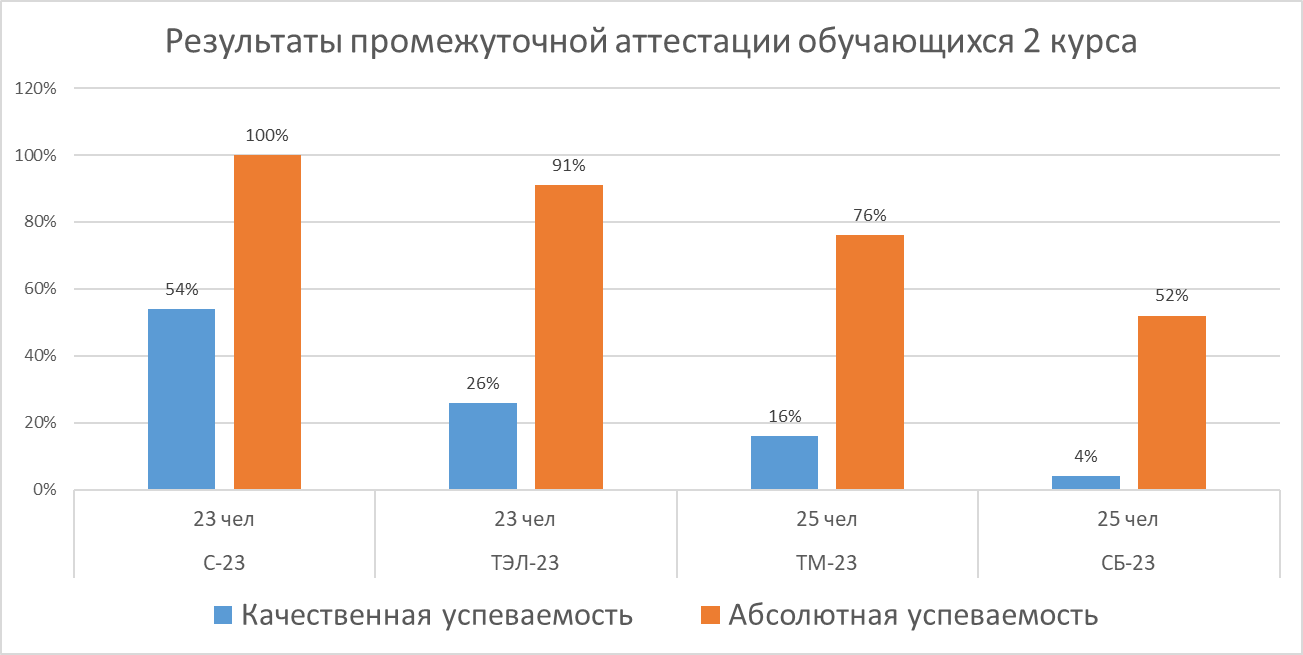 Результаты промежуточной аттестации обучающихся 3 курса
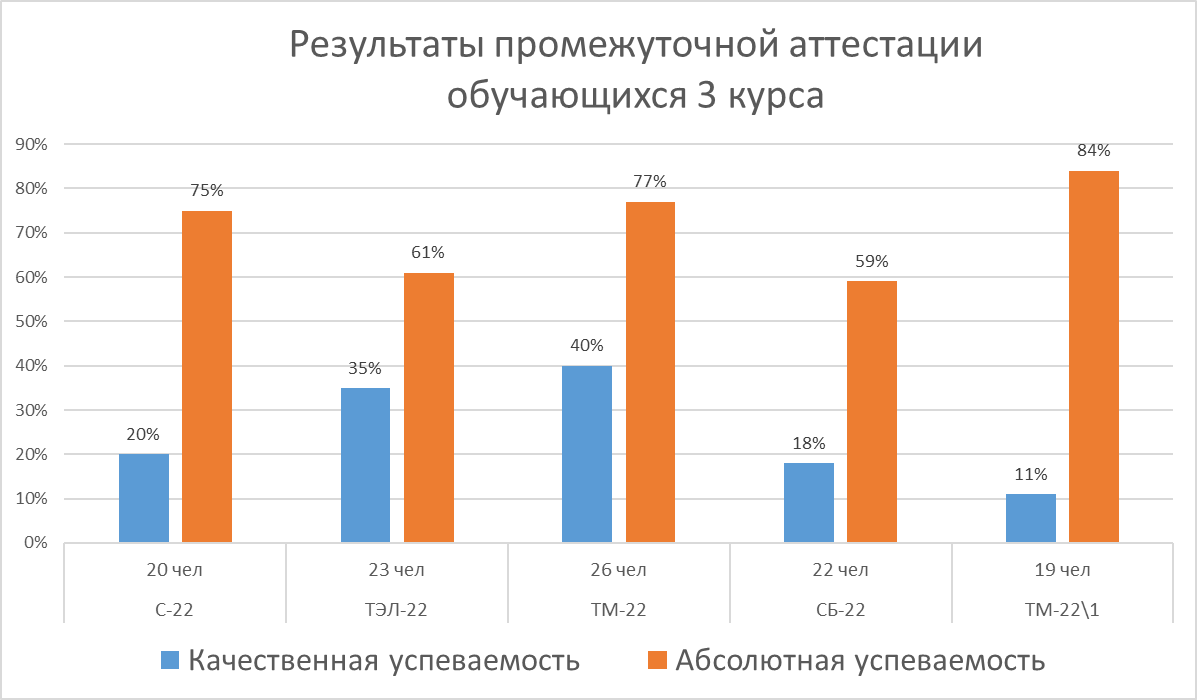 Результаты промежуточной аттестации обучающихся 4 курса
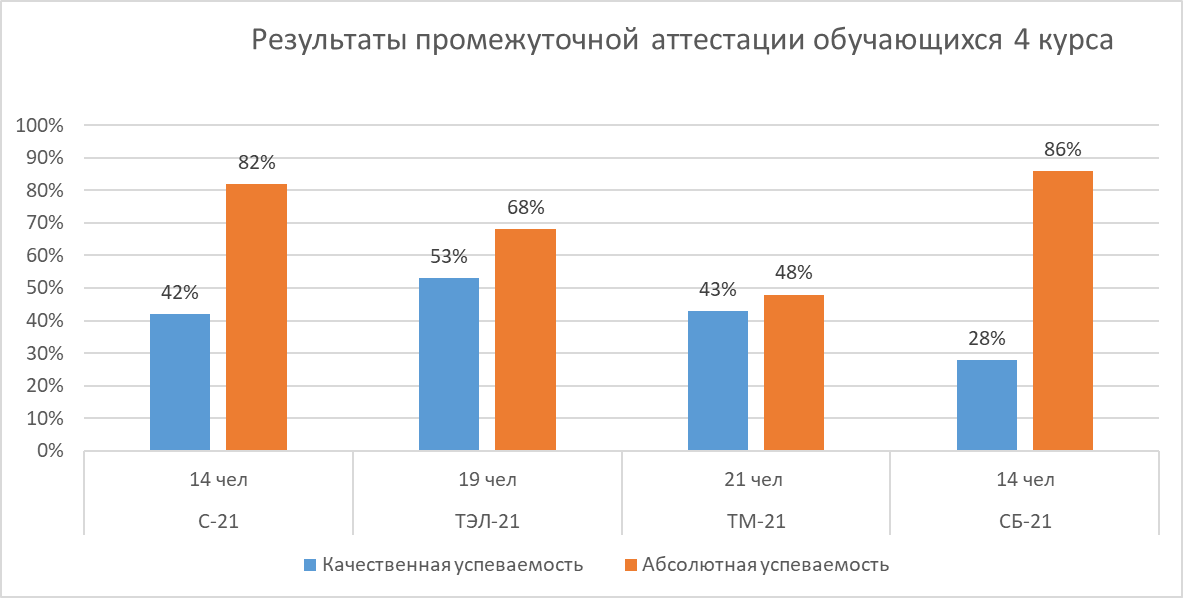 Результаты промежуточной аттестации обучающихся 5 курса
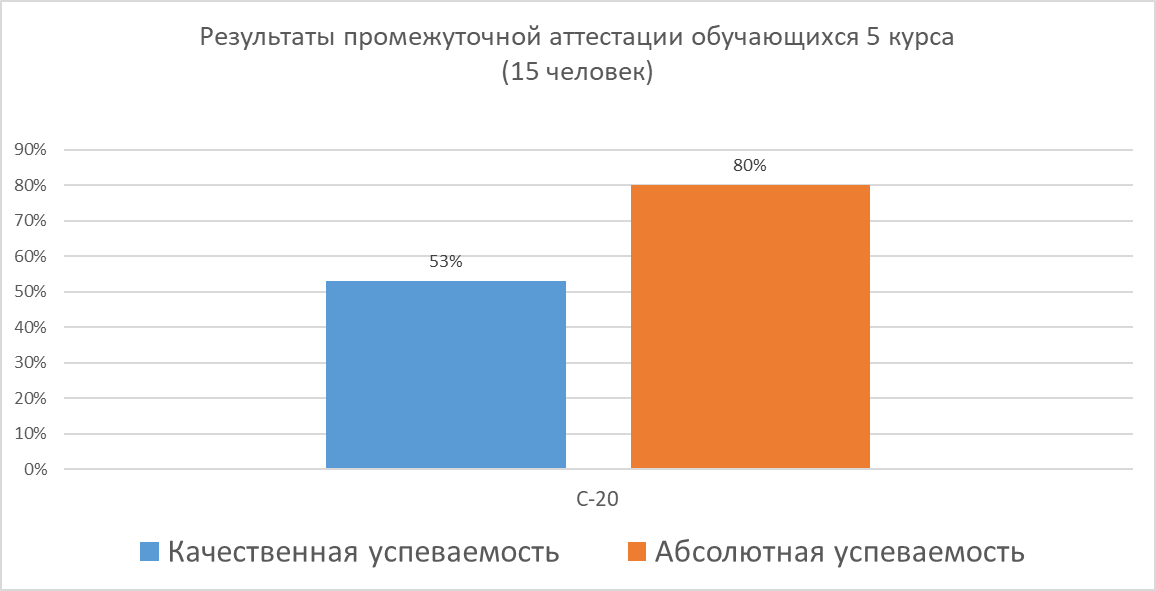